Planning for 2021 in the Midst of Historic Uncertainty: Implications for States + Medicaid
Rachel Nuzum
Vice President, Federal and State Health Policy
Council of State Governments, Medicaid Policy Academy
September 25, 2020
States Facing Unprecedented Uncertainty in 2020
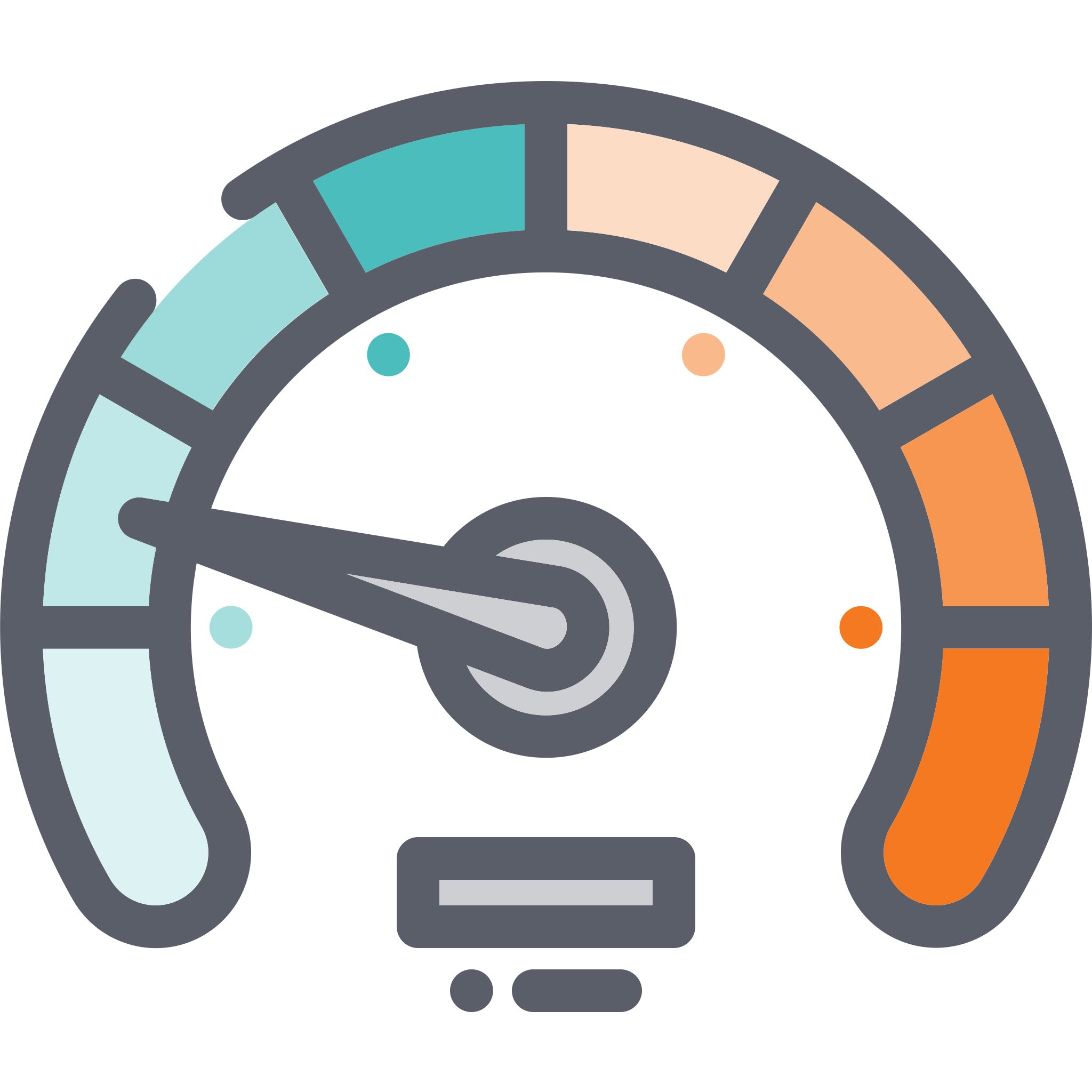 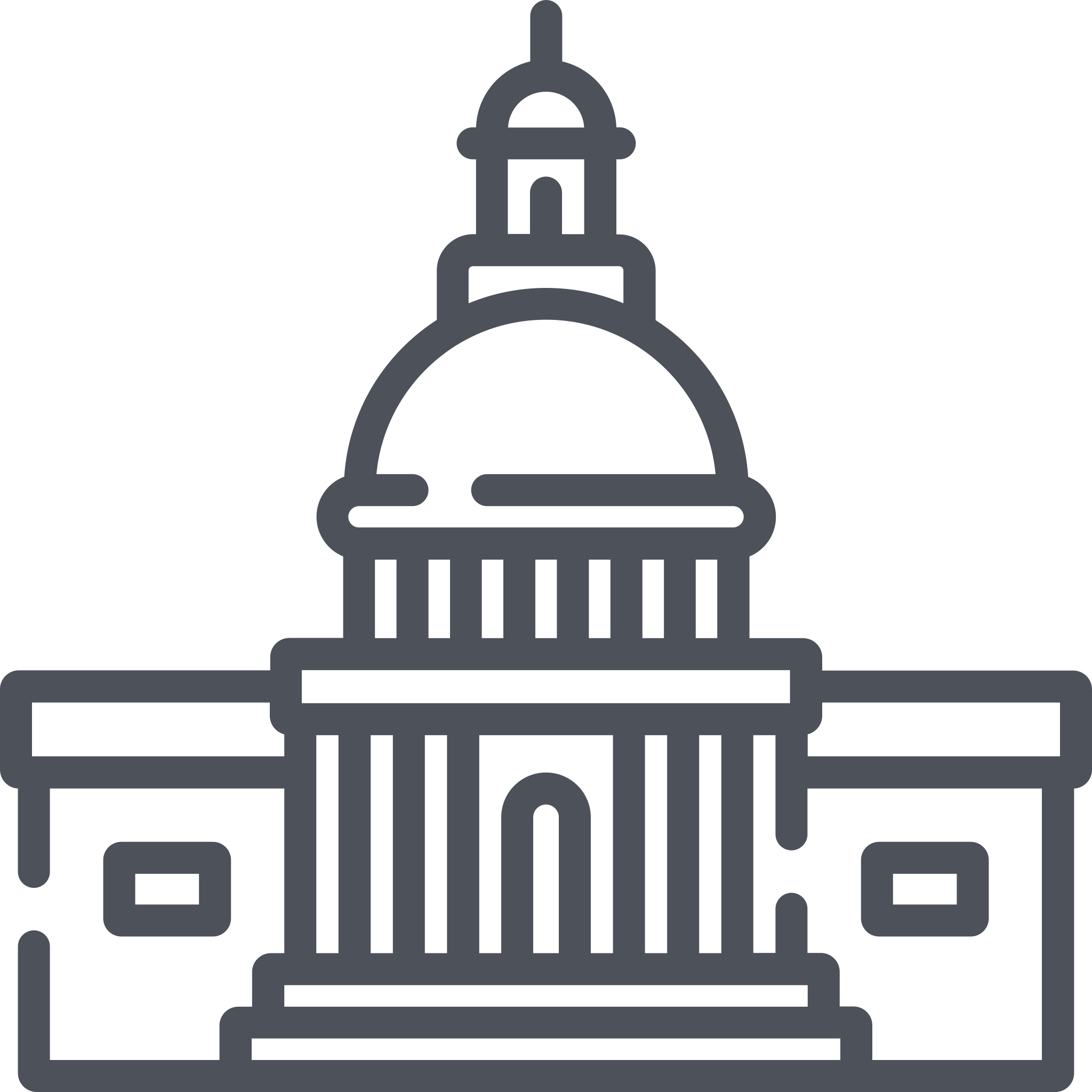 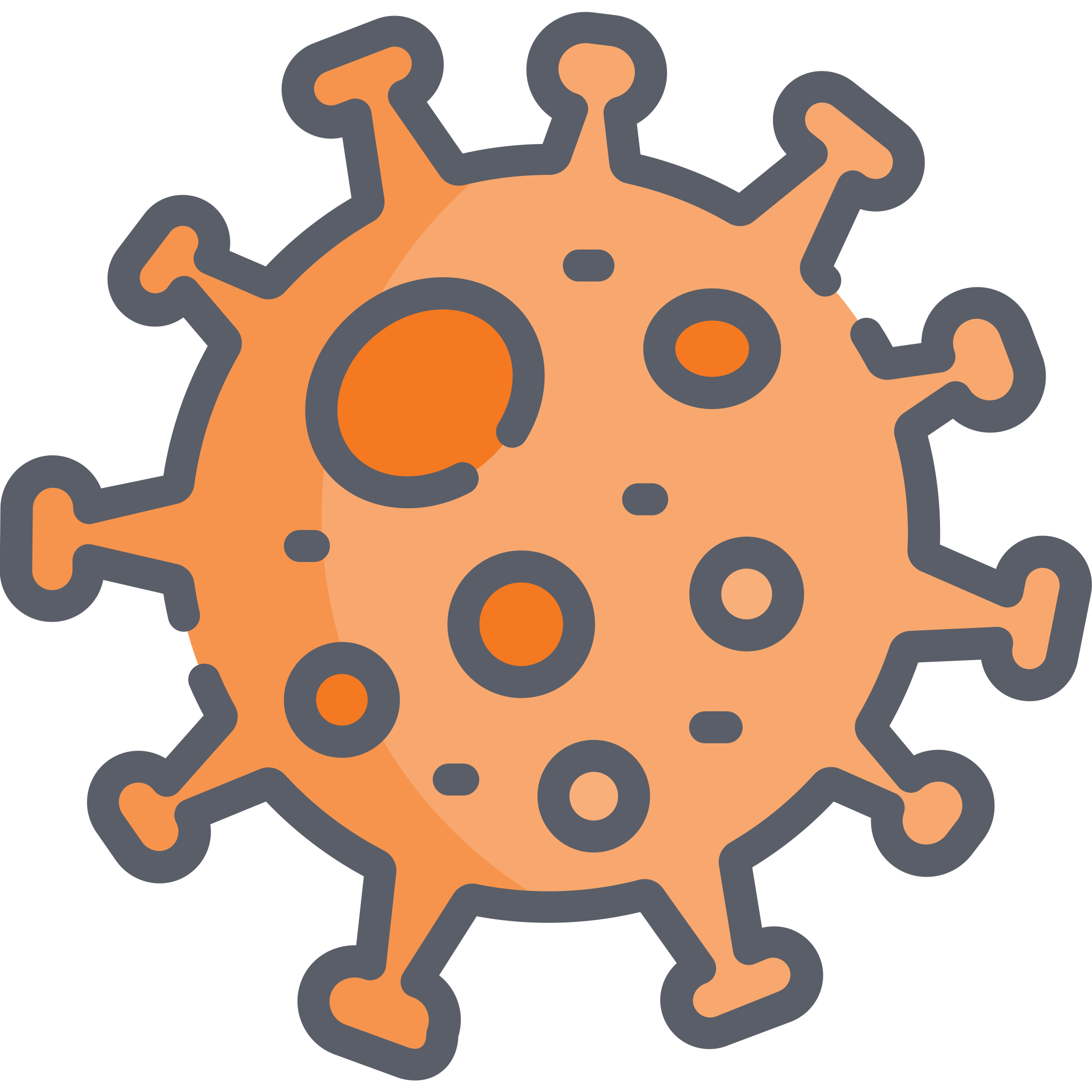 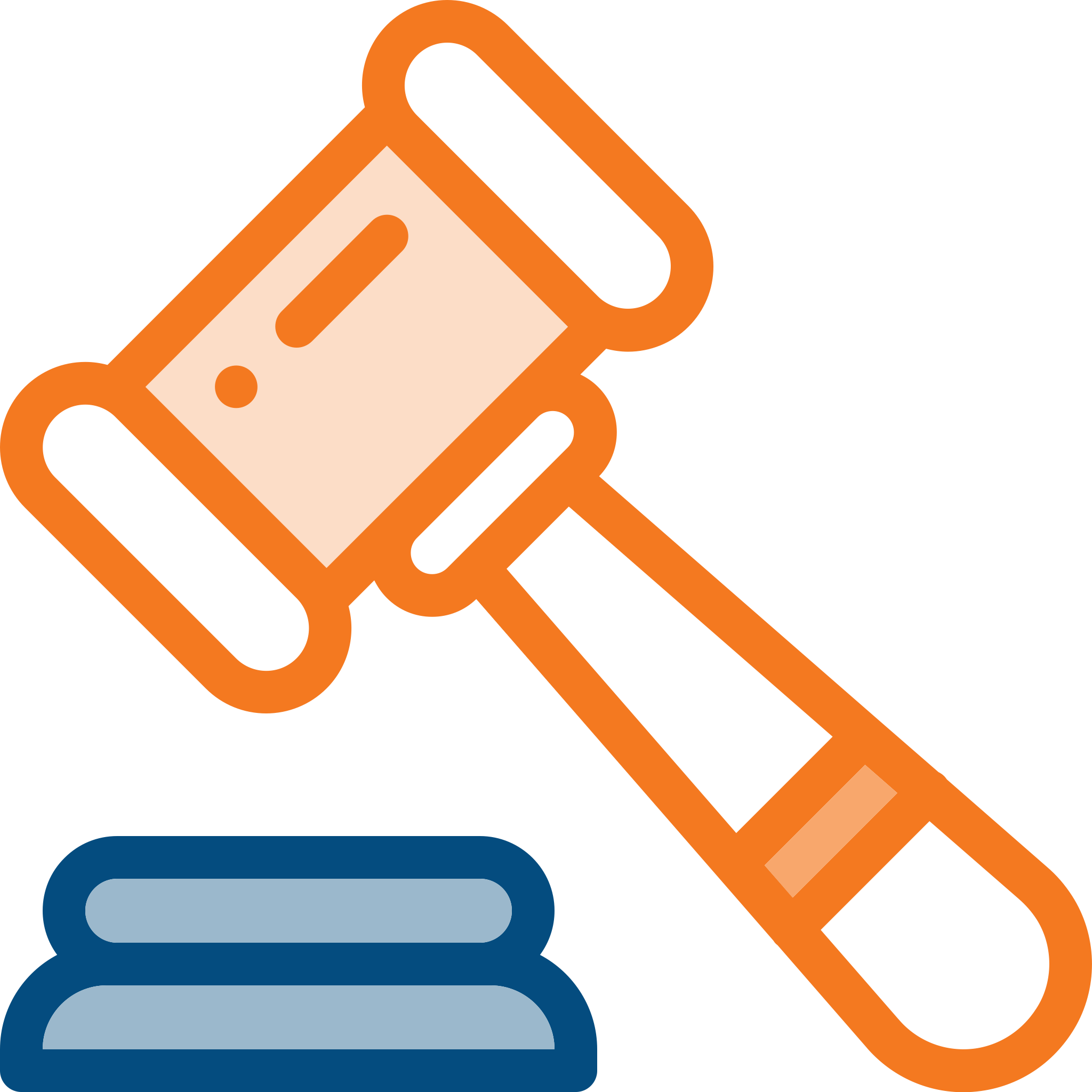 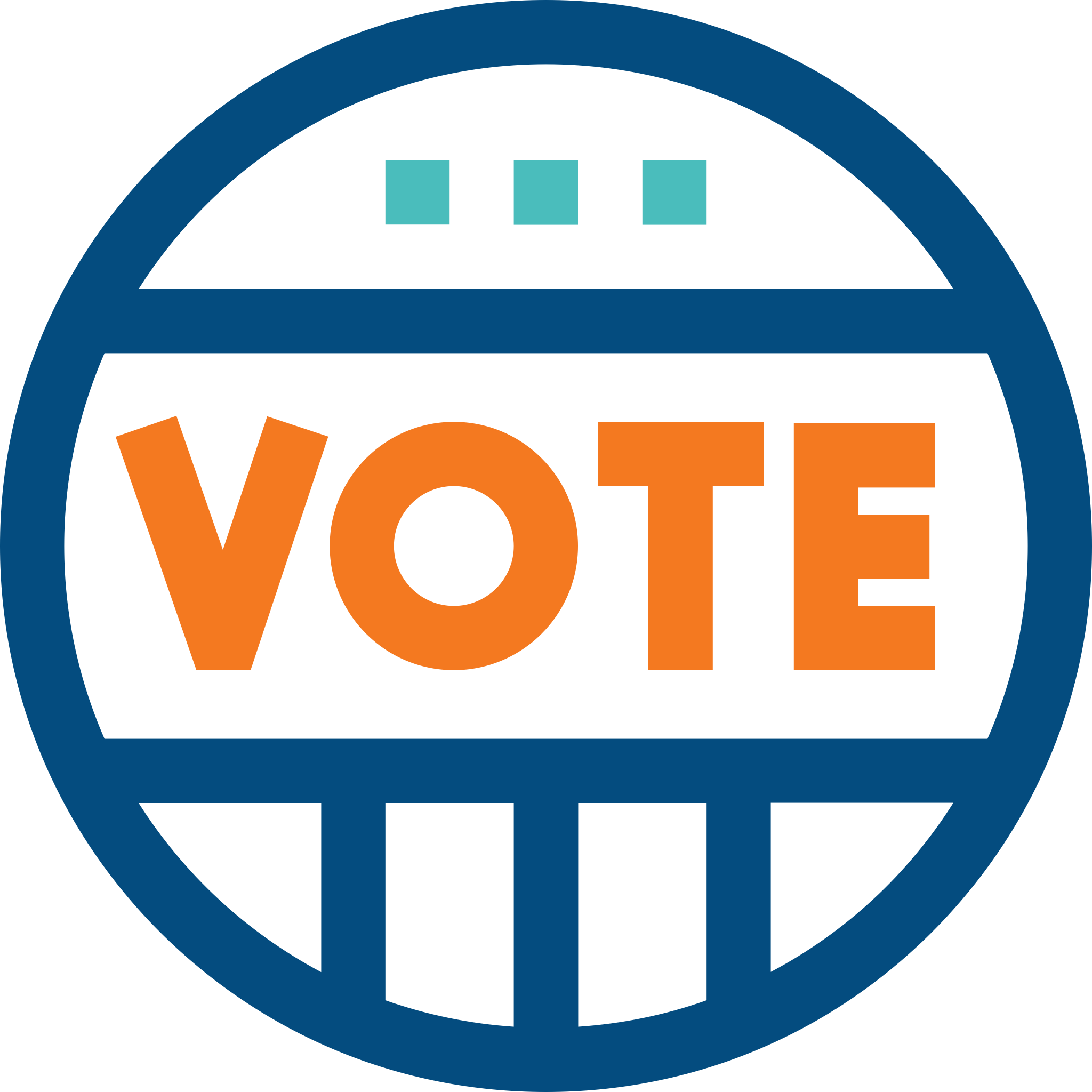 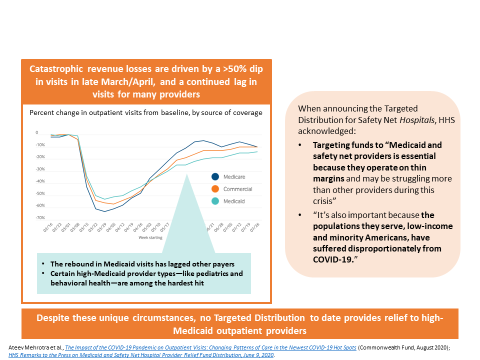 COVID-19 Related Revenue Loss By Payer
Manatt Analysis of Provider Relief Funds and Impact on Medicaid Providers. September, 2020
Medicaid Expansion Status
Overall State Health System Performance, 2020 Scorecard
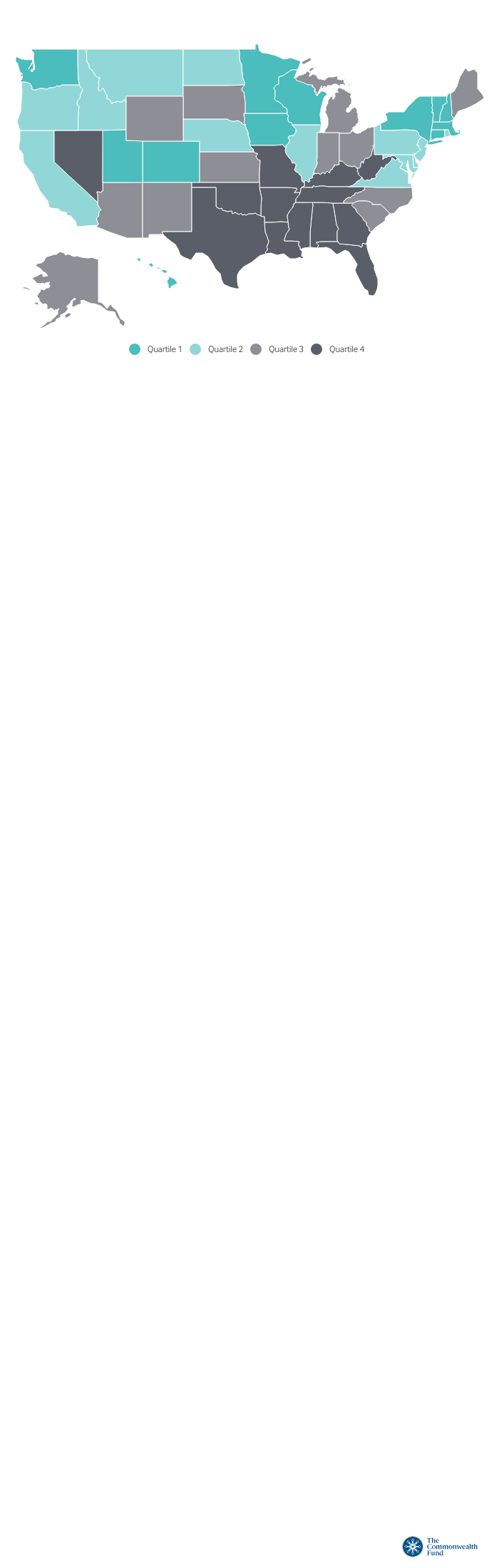 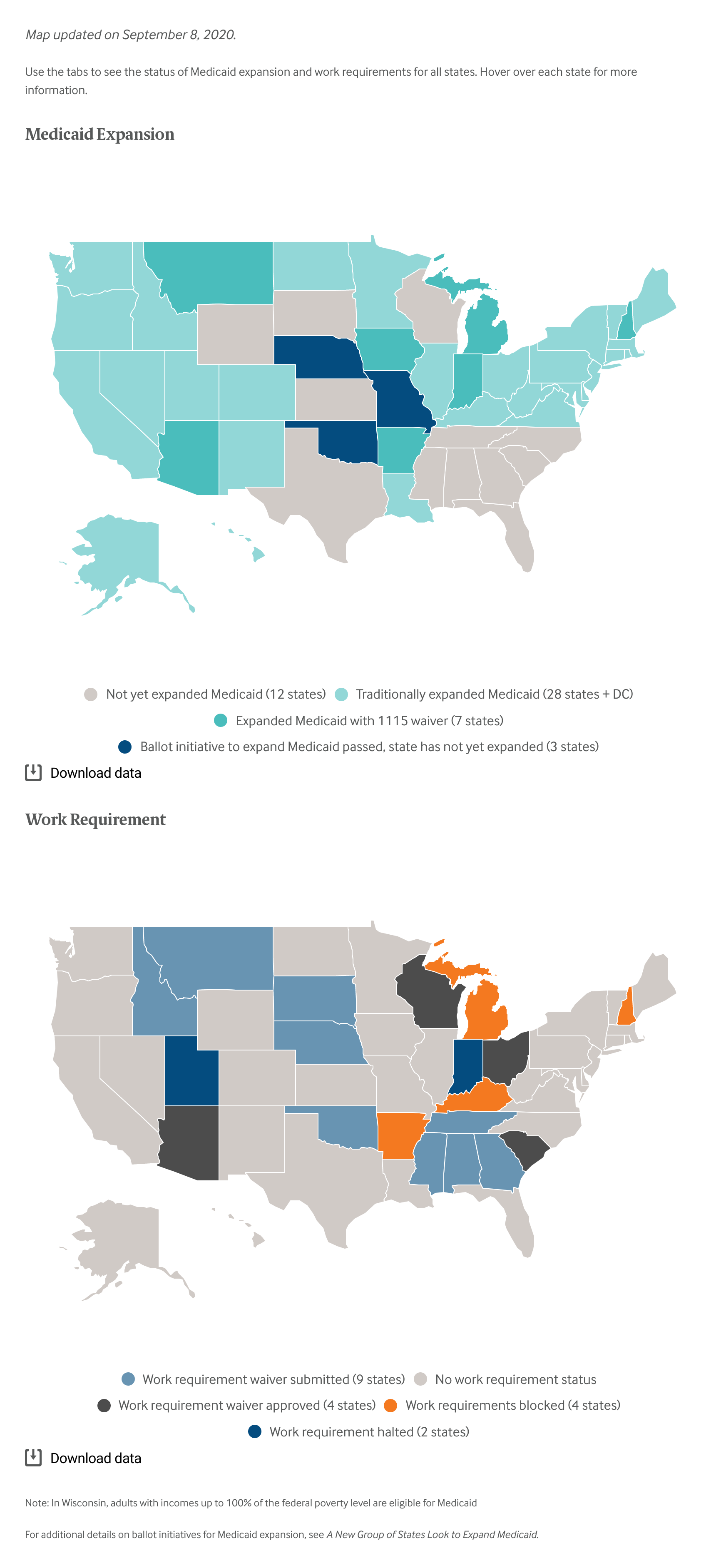 Quartile 1 – Top Performing States (12)
Not yet expanded Medicaid (12 states)
Traditionally expanded Medicaid (28 states + DC)
Quartile 2 (13 + D.C.)
Quartile 3 (12)
Expanded Medicaid with 1115 waiver (7 states)
Radley, David C., Sara R. Collins, and Jesse C. Baumgartner. “2020 Scorecard on State Health System Performance.” The Commonwealth Fund. September 11, 2020. https://www.commonwealthfund.org/publications/fund-reports/2020/sep/2020-scorecard-state-health-system-performance
Quartile 4 – Bottom Performing States (13)
Ballot initiative to expand Medicaid passed, state has not yet expanded (3 states)
State-based public health spending per resident ($)
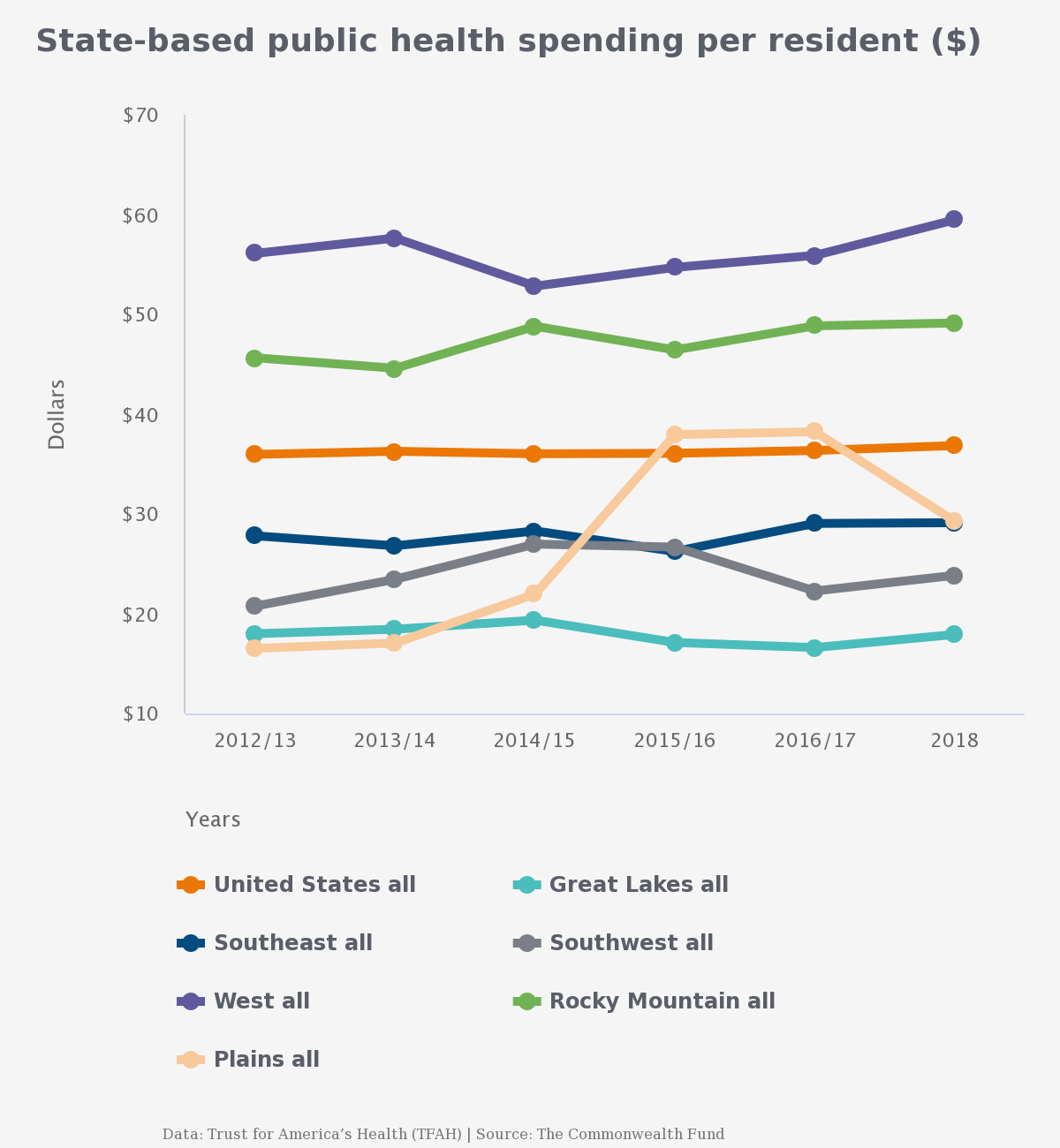 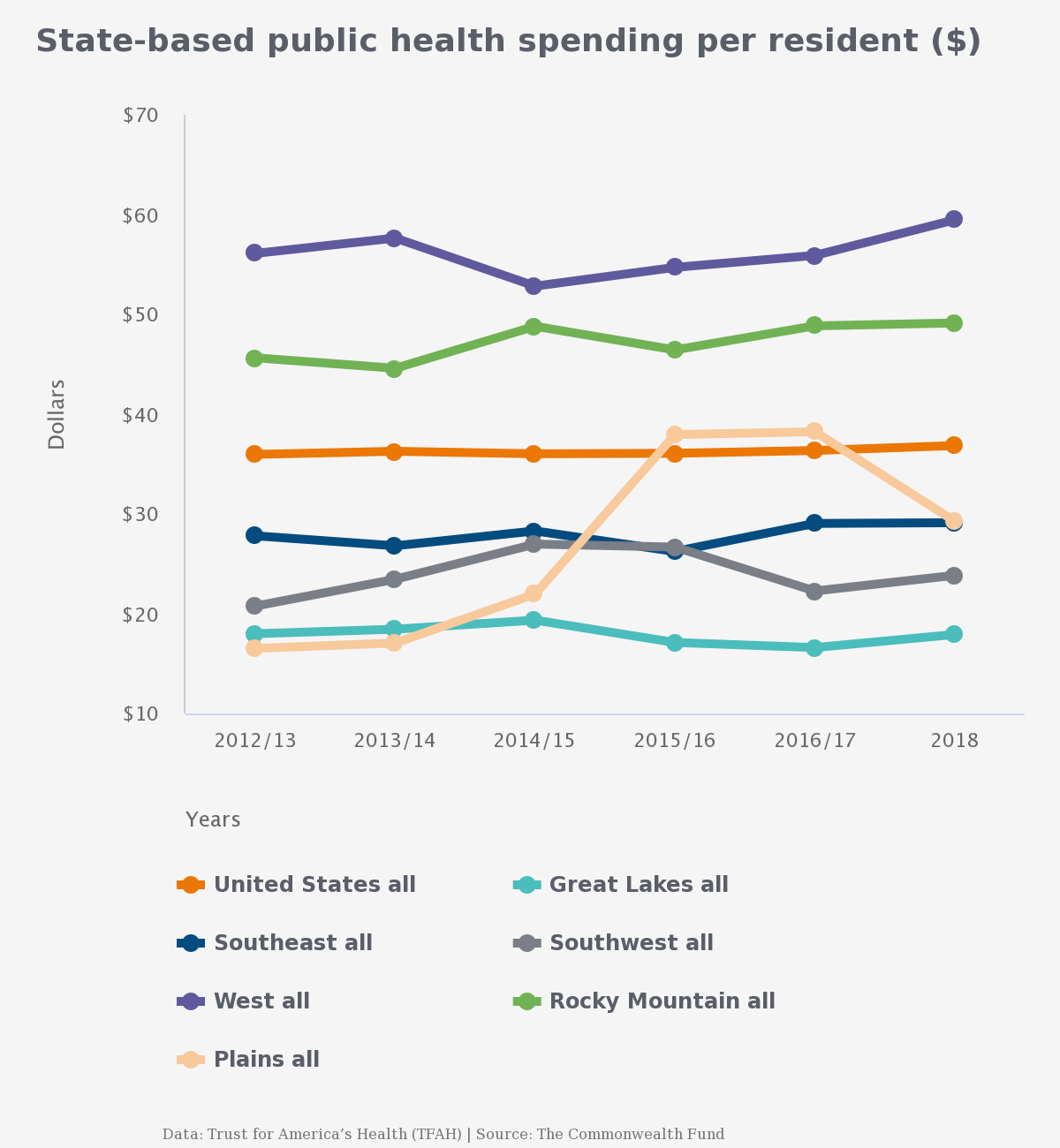 Radley, David C., Sara R. Collins, and Jesse C. Baumgartner. “2020 Scorecard on State Health System Performance.” The Commonwealth Fund. September 11, 2020. https://www.commonwealthfund.org/publications/fund-reports/2020/sep/2020-scorecard-state-health-system-performance
Effects of Medicaid Expansion on Total, Federal, and State Medicaid Spending, State Fiscal Years 2015–2019
Ward, Bryce. “The Impact of Medicaid Expansion on States’ Budgets.” The Commonwealth Fund. May 5, 2020. https://www.commonwealthfund.org/publications/issue-briefs/2020/may/impact-medicaid-expansion-states-budgets
Thank You!
For more information please visit: commonwealthfund.org and follow us @commonwealthfnd
Contact Information:
Rachel Nuzum, Vice President, Federal and State Health Policy
rn@cmwf.org	@raenuzum